El ejercicio de la profesión y la competencia digital
Taller
Proyecto de Investigación “Las aulas virtuales y sus actores en la educación universitaria” – CURZA – Universidad Nacional del Comahue- PI V–123/18
VIEDMA.
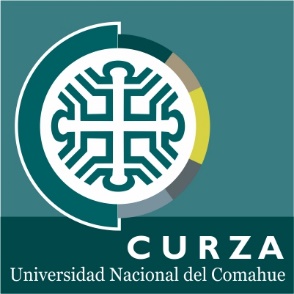 La competencia digital
Todas las habilidades, conocimientos y actitudes en aspectos tecnológicos, informacionales, multimediales y comunicativos que dan lugar a una compleja alfabetización múltiple

“la competencia digital está formada por alfabetizaciones que son las dimensiones de la competencia digital” 
 (Larraz, 2012).
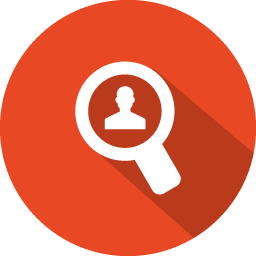 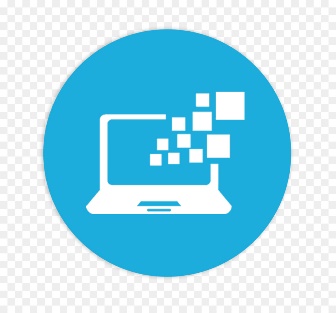 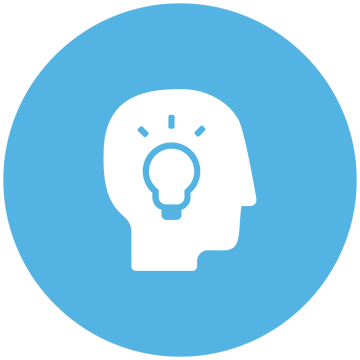 Informacional
Cognitiva genérica
Tecnológica o informática
Competencia Digital
Dimensiones Jordi Adell (2010)
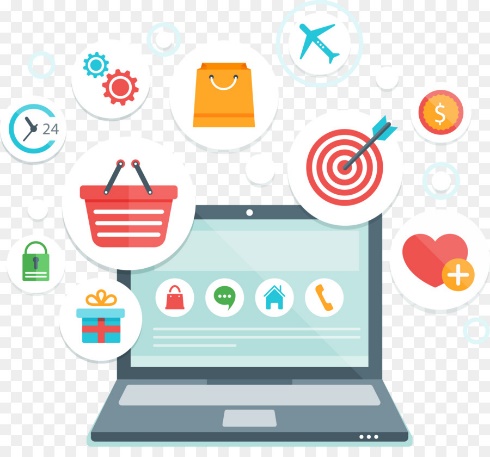 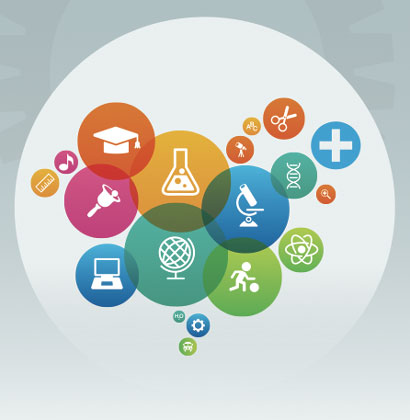 Alfabetizaciones múltiples
Ciudadanía
 digital
Competencia informacional frente a Internet
1
2
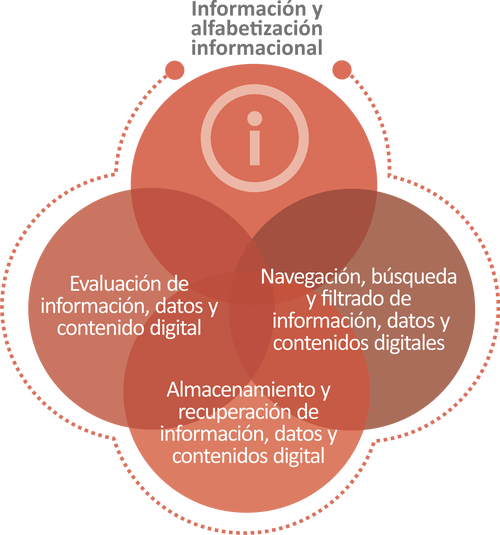 La alfabetización informacional
Pone en el centro a la persona de modo que la utilización de las tecnologías  se incorpore como como una herramienta de comunicación y producción.
Implica el desarrollo de estrategias para:
Reconocer la necesidad de información
Encontrar y evaluar la información
Conservar, construir y comunicar la información
Competencia tecnológica
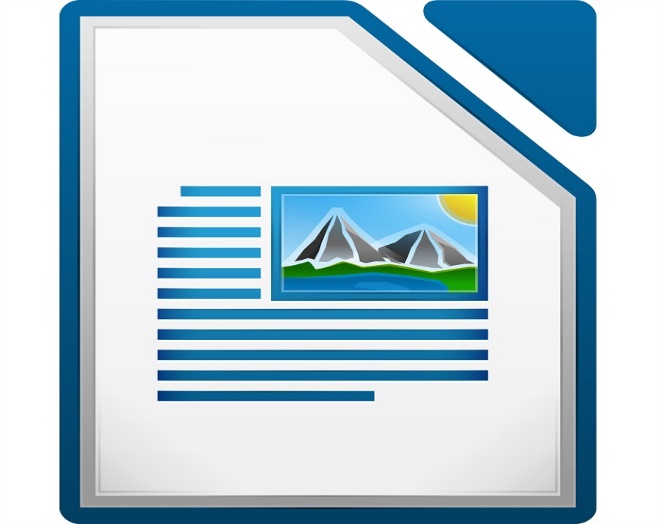 Elaboración
 avanzada de documentos
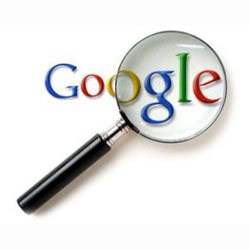 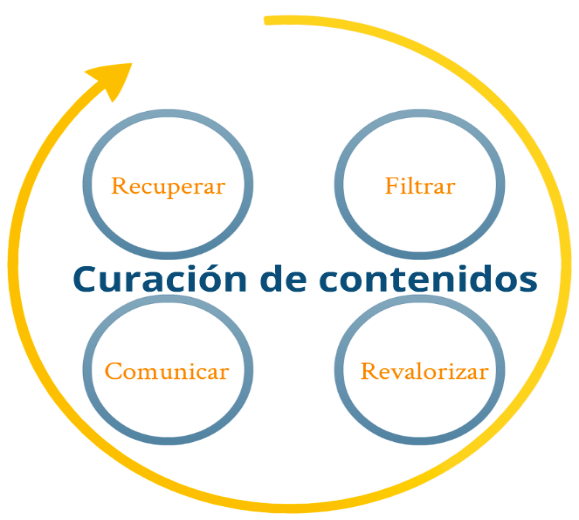 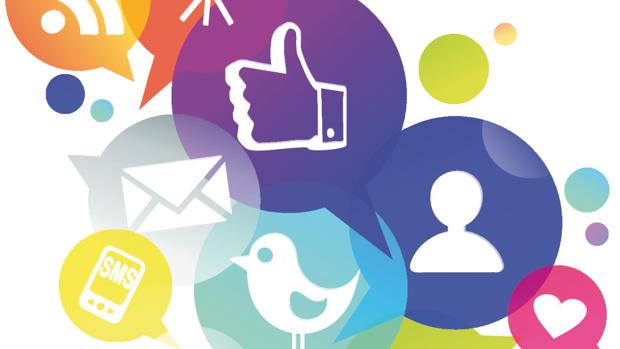 Búsqueda avanzada de información
Redes sociales
Almacenamiento en la nube
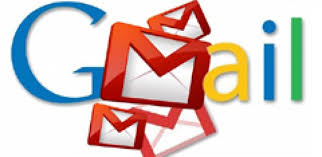 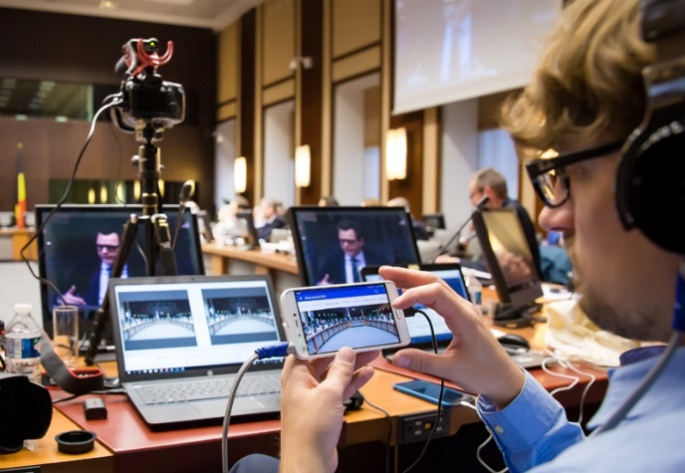 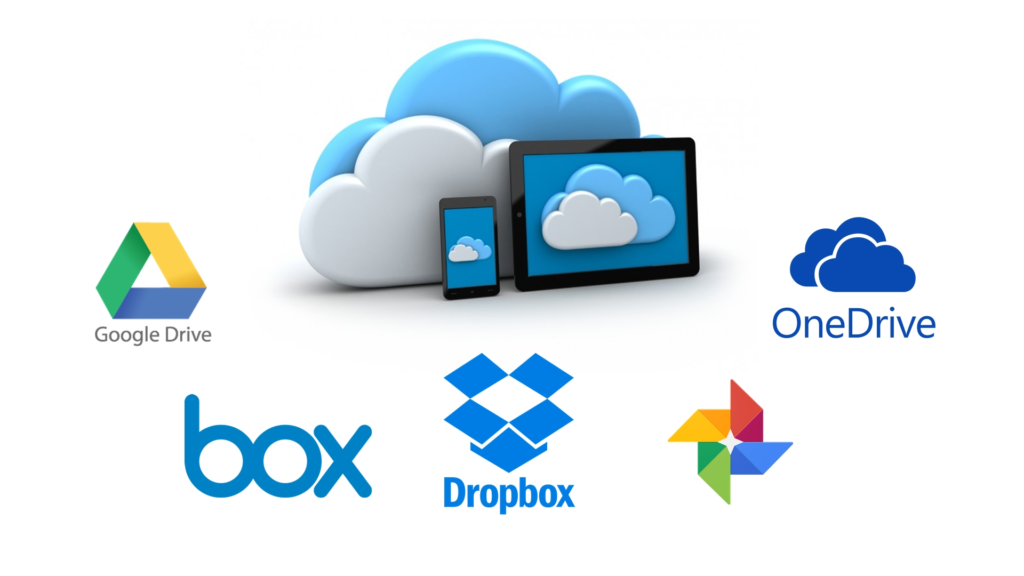 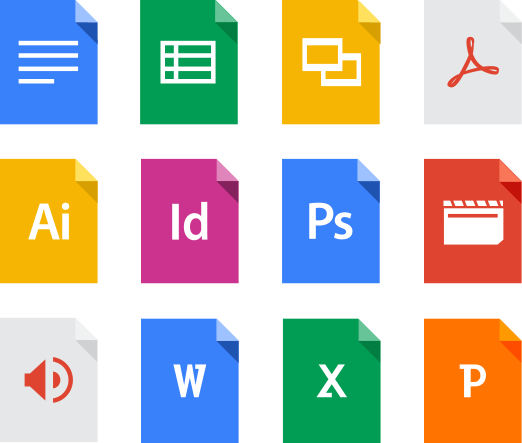 Hoja de cálculo
Uso correo electrónico
Video en streaming
Competencia tecnológica
Cuadernos digitales
Networking 2.0
Video conferencia
Mensajería instantánea
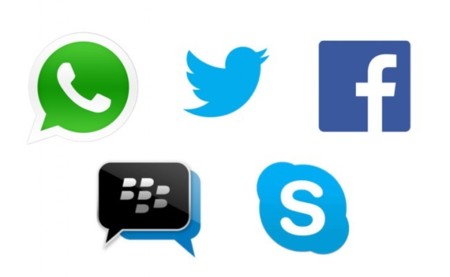 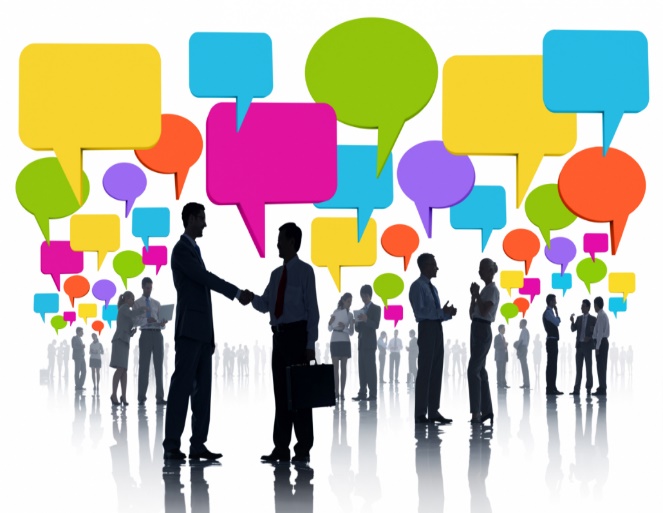 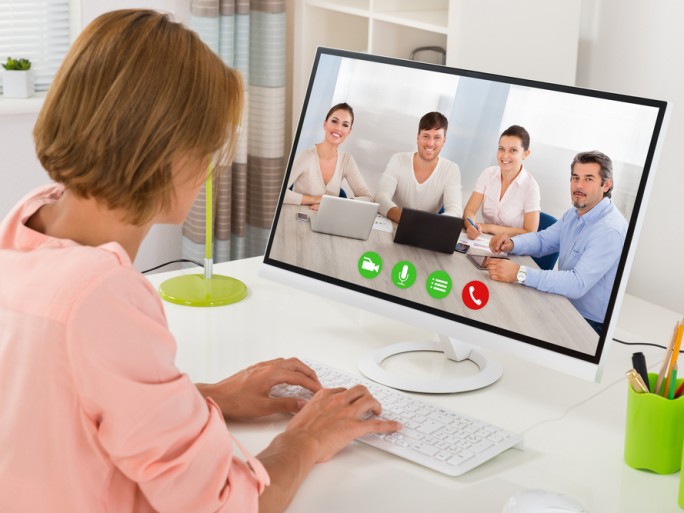 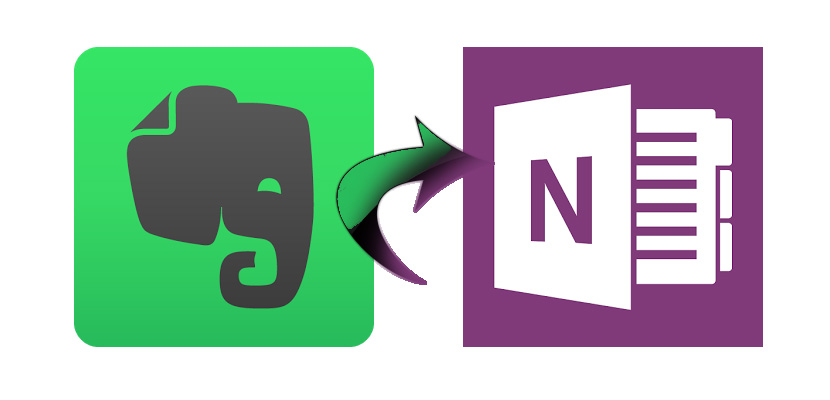 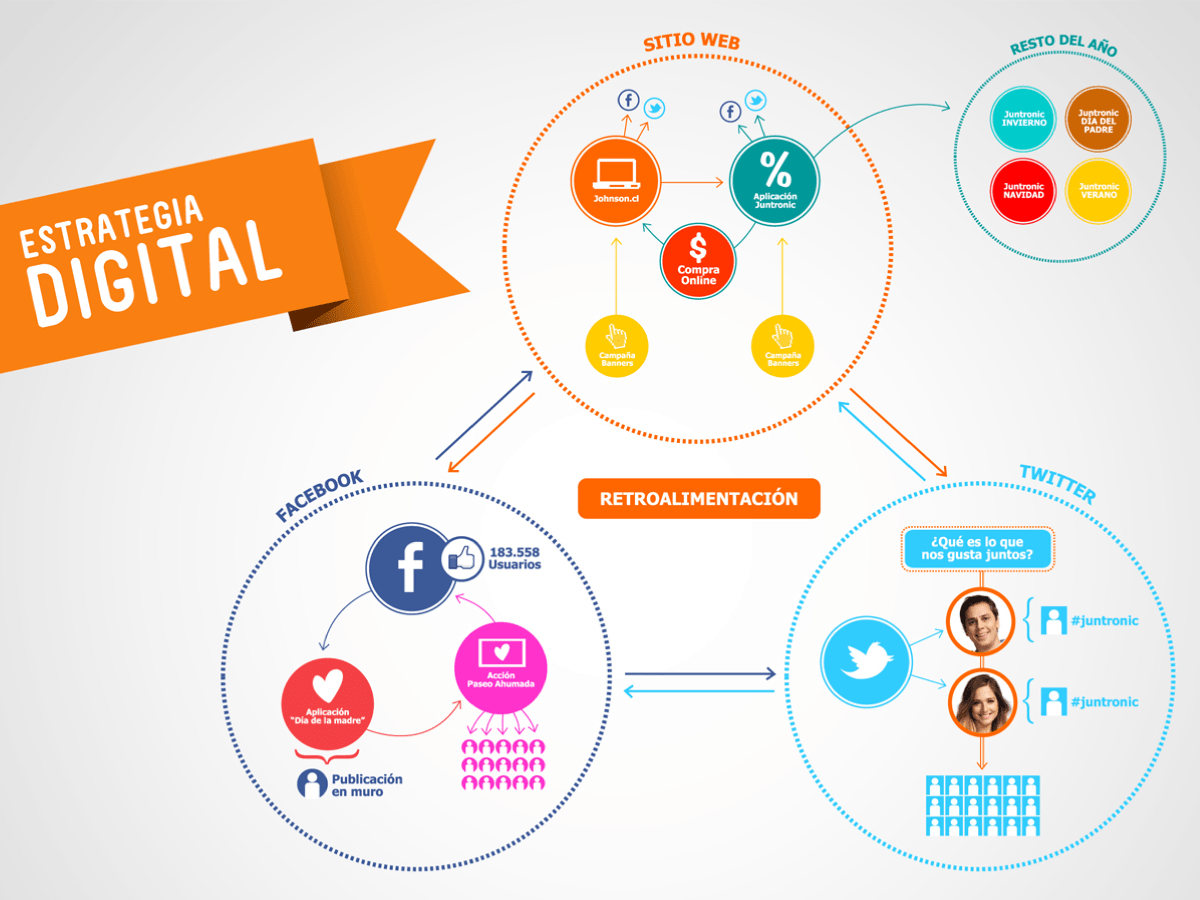 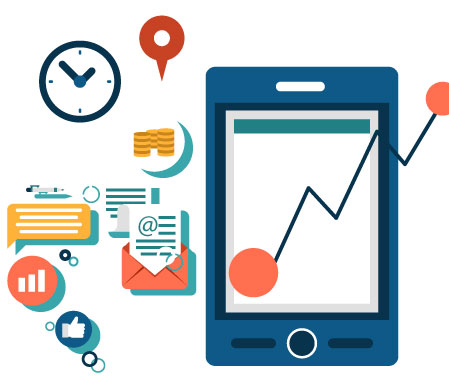 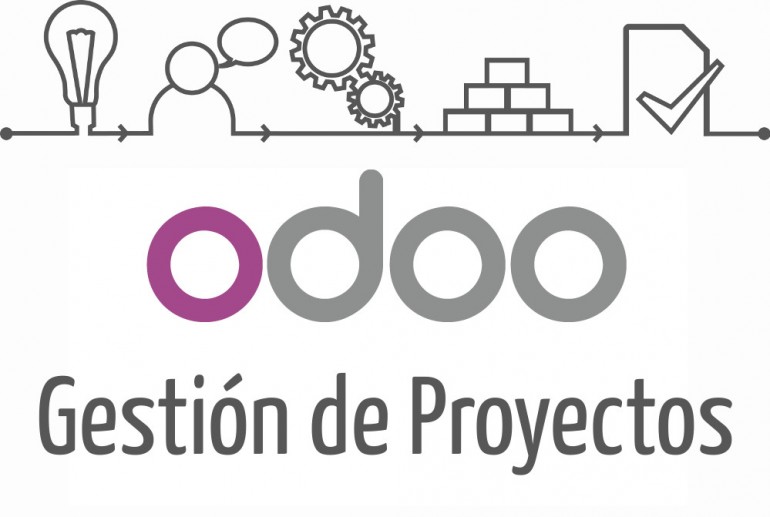 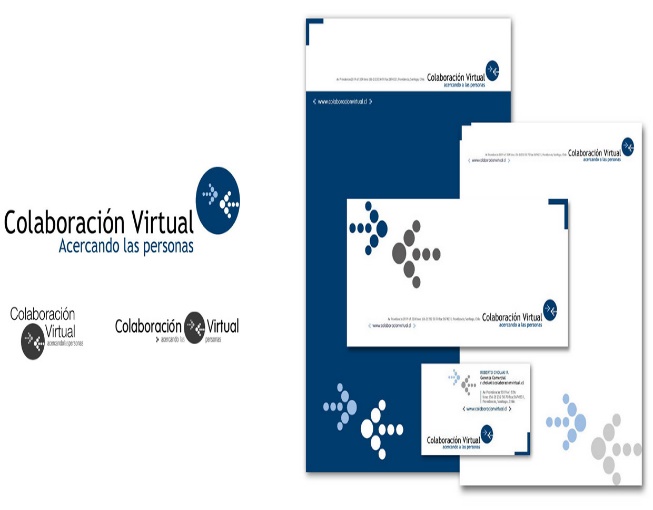 Manejo APP móviles
Herramientas no digitales
Ser todo un experto con Información y Tecnología
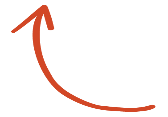 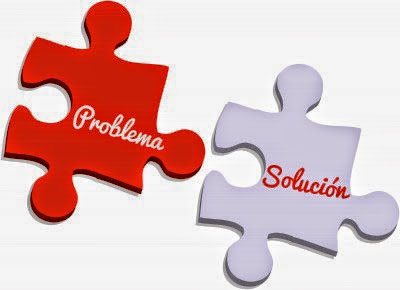 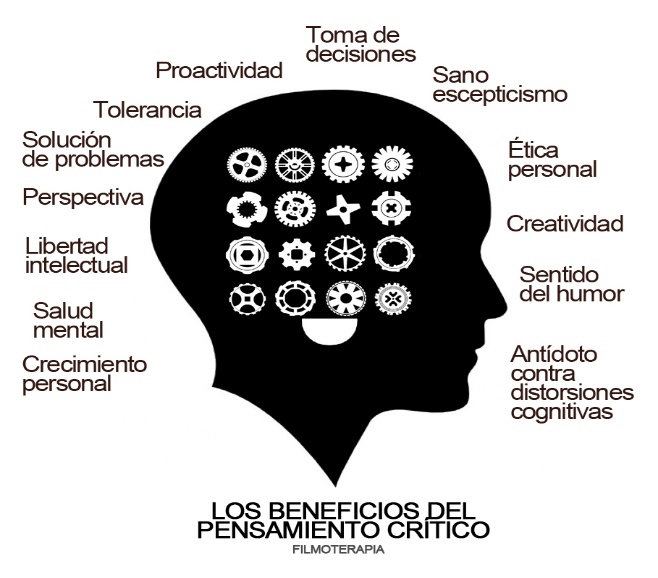 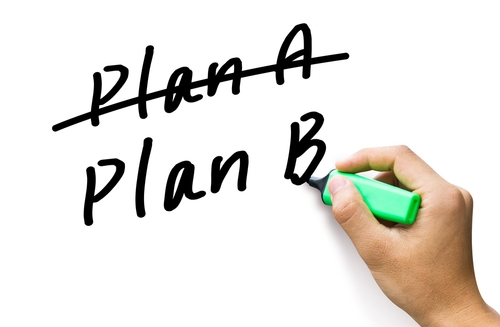 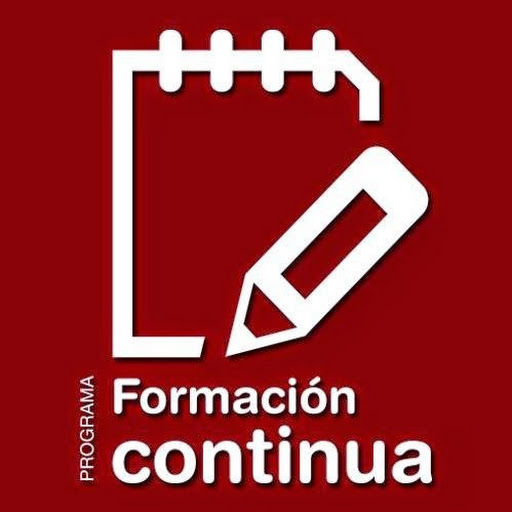 Flexibilidad y adaptación al cambio
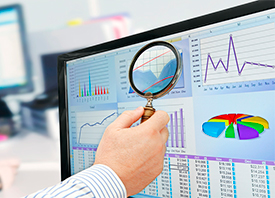 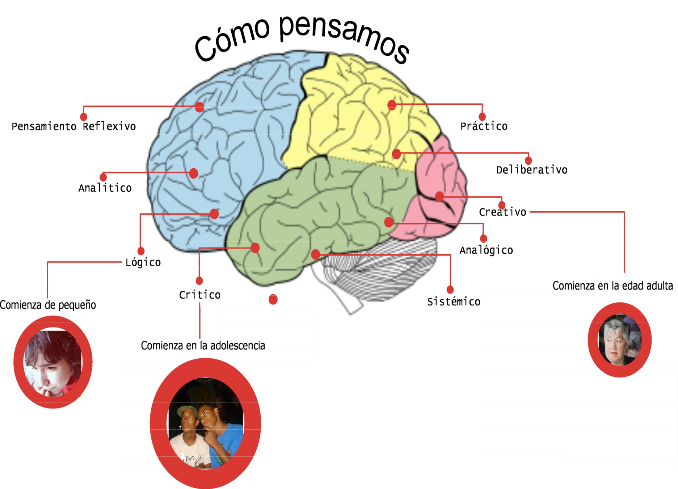 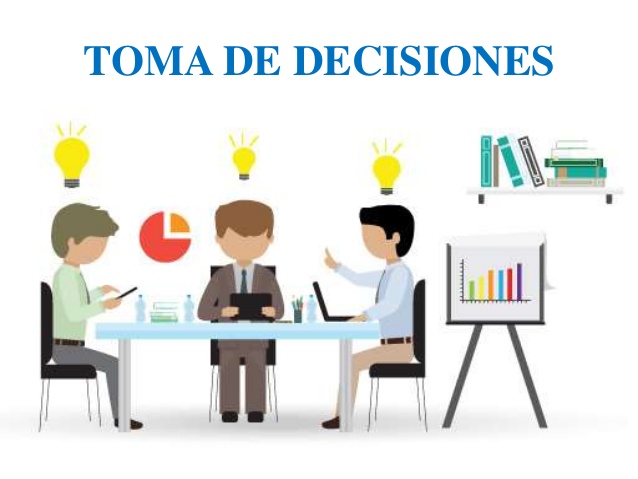 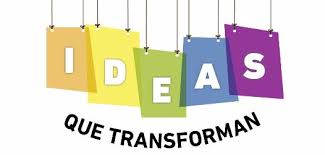 Pensamiento Práctico
Capacidad análisis
Curador de contenidos es aquel profesional que  investiga y recopila la información que existe a diario en Internet y selecciona el contenido más relevante y valioso de su temática.
Ejercicio práctico de competencia informacional y tecnológica
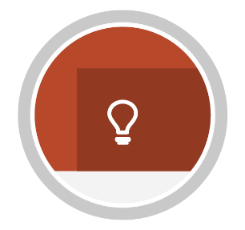 Realizar una curación de contenido                 a partir de los  siguientes pasos:
Identificar las necesidades de información.
Buscar información en Internet.
Realizar una filtración
Organizar la información
Reinventar el contenido
Compartir el contenido
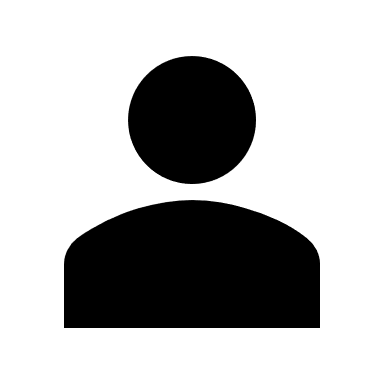 [Speaker Notes: En el modo Presentación con diapositivas, seleccione las flechas para visitar los vínculos.]